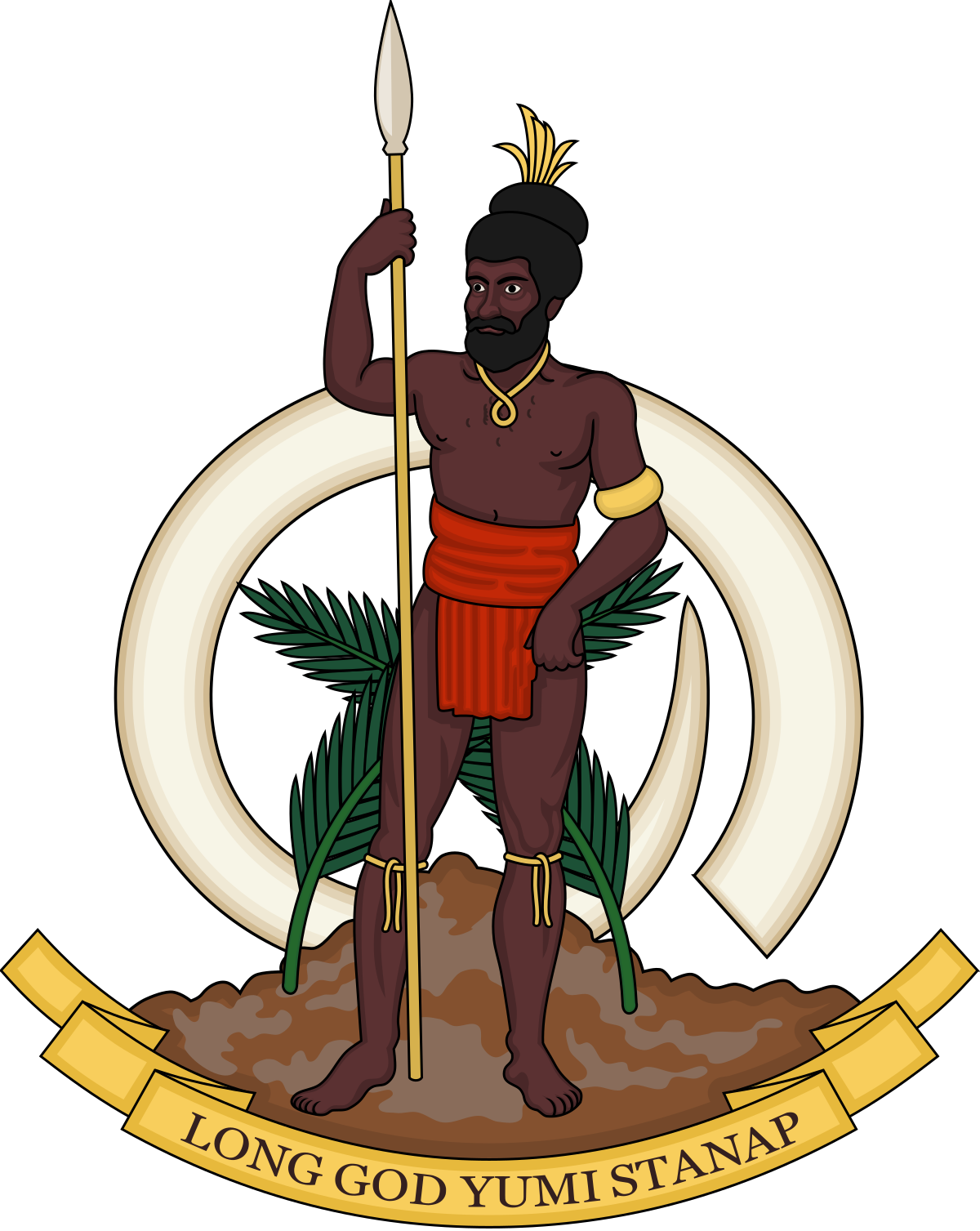 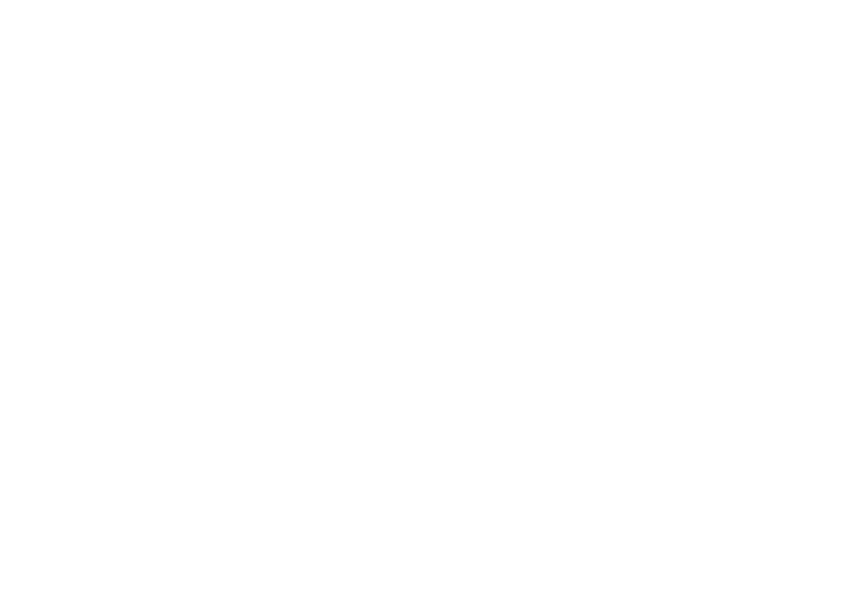 FIFTH PACIFIC REGIONAL ENERGY AND TRANSPORT MINISTERS’ MEETING
MOBILITY AND SUSTAINABLE TRANSPORT IN THE PACIFIC

PCREEE’s work on promoting RE & EE in the Pacific region and how it relates to sustainable transport
Solomone Fifita 
MANAGER - PCREEE 
8-12 MAY 2023 PORT VILA, VANUATU
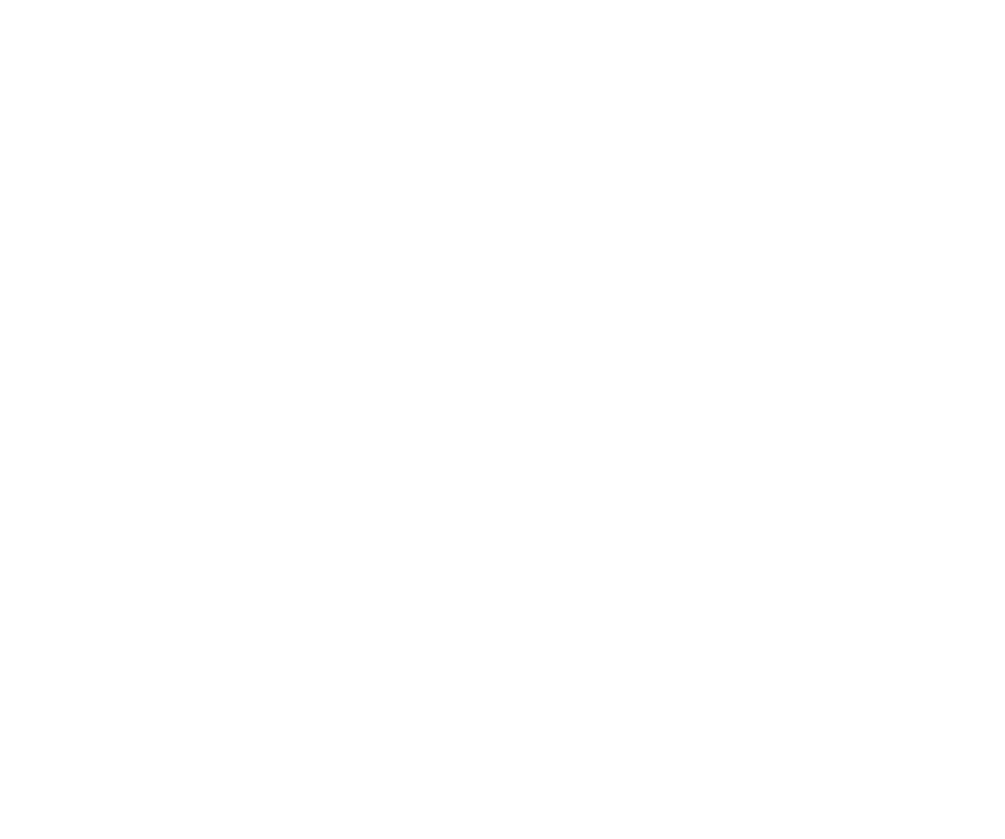 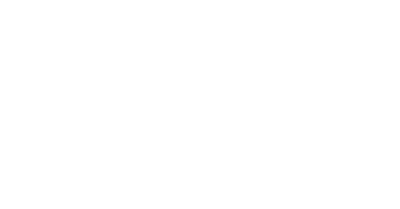 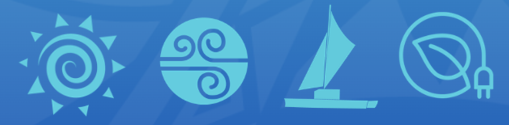 THE PCREEE
Going 7 years now
Part of a global network comprising 11 regional centres 
Covering 120 countries and influencing 1.5 billion energy consumers
 38 of 46 LDCs and 32 of 36 SIDS 
2nd Operational Phase: 2021-2025 
UNIDO, Austria, Norway & NZ funding support
Part and parcel of SPC and the GEP of the GEM Division
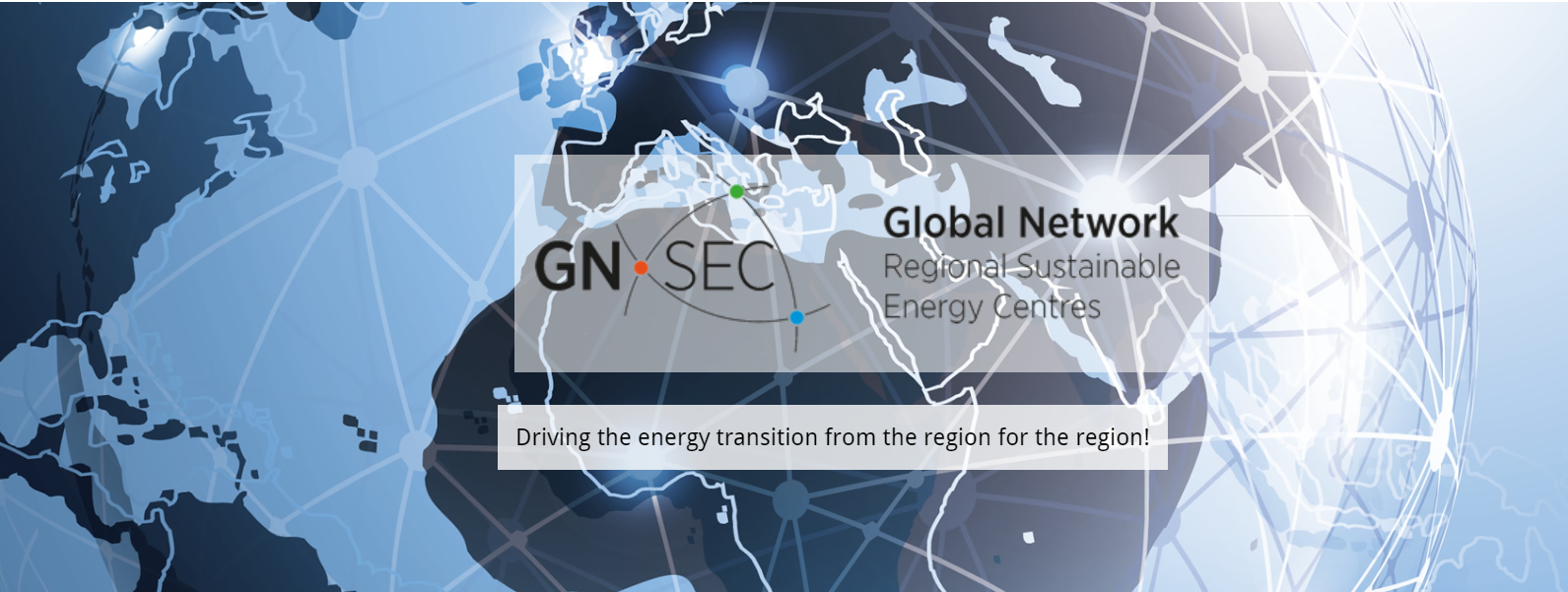 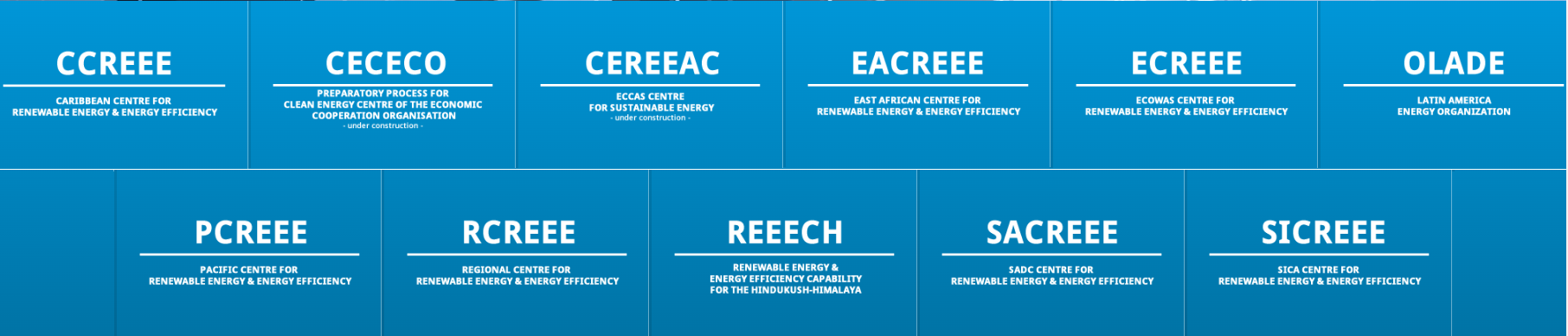 [Speaker Notes: No established vehicle standard in Vanuatu Fragmented institution framework (PWD – vehicle worthy checks, PLTA – public transport business permit, Customs Dept – road tax)
Lack of comprehensive policy framework on land transport (no policy and inadequate tax incentives to support hybrids and EVs)
Fragmented legislative and regulatory framework on land transport (Road Traffic Act – Police, Public Land Transport Act – PLTA, Pollution Control Act, etc)
Current transport routes not efficient and has impact on gender and social wellbeing.
High cost of EVs 
Limited capacity in the country on Hibrid Vehicles and EVs]
PCREEE
Purpose 
to fill a gap in regional energy service delivery 
private sector, investments, markets & entrepreneurship
Business Plan: 2020-2030 
RE & EE Business start up & entrepreneurship support  
RE mini-grids 
EE Investments 
RE & EE for Sustainable mobility
[Speaker Notes: NSDP – provide equitable and affordable access to efficient transport in rural and urban centres
 NERM –improve transport (land and maritime) energy efficiency by 10% over the BAU by 2030
Updated and Revised NDC 2021 – 2030 – reduce GHG emissions from transport sector by 10%  below BAU; increase share of EVs  and mileage and emission standards for vehicles
LT-LEDS – recommends for the development of a national transport strategy and coordination of e-mobility pilots.]
RE & EE Business start up & entrepreneurship support
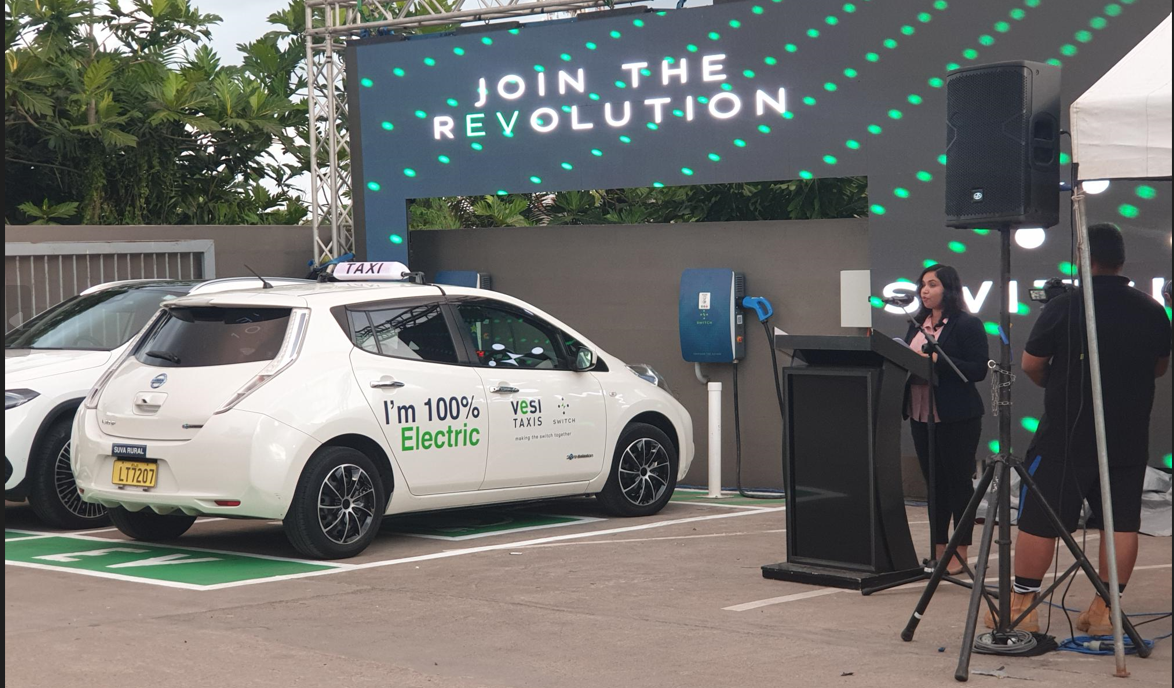 TAs to support the establishment of new energy businesses  [e.g legal TA to support setting up LEAF Capital / SWITCH Network in Suva] 
Access to finance – [funding proposals, loans & Support to the establishment of the Transforming Island Development through Energy and Sustainability” facility - TIDES 
Financial support to increase RE & EE business opportunities – PSEEF & Navara Coop Society Ltd of Vanuatu 
Enabling business environment – promotion of the productive uses of energy    
Support to Energy Regulators – reviews of concession contracts, trainings on tariff setting and PPAs, safety and compliance, etc
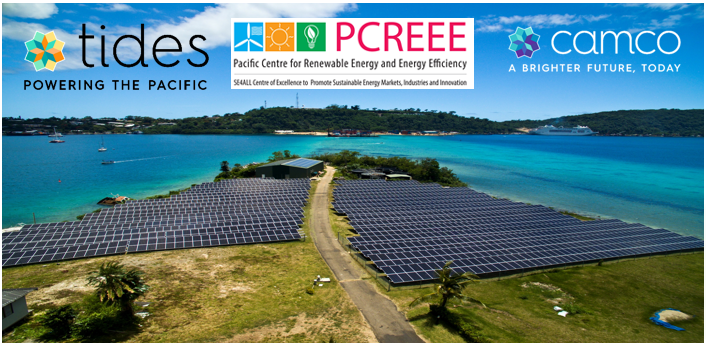 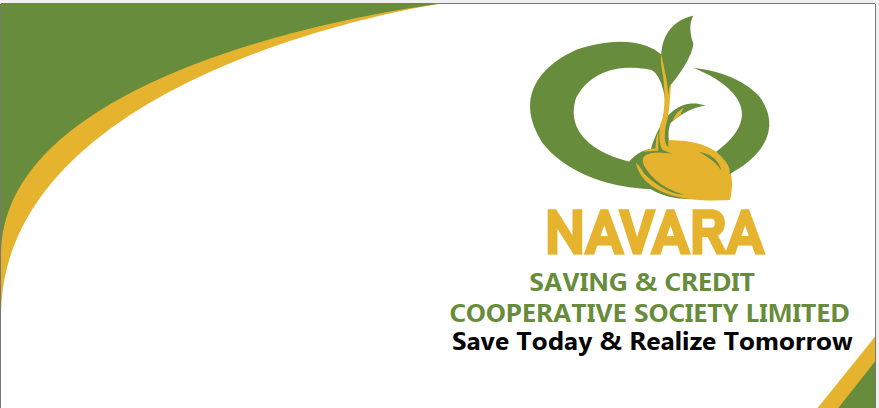 [Speaker Notes: NSDP – provide equitable and affordable access to efficient transport in rural and urban centres
 NERM –improve transport (land and maritime) energy efficiency by 10% over the BAU by 2030
Updated and Revised NDC 2021 – 2030 – reduce GHG emissions from transport sector by 10%  below BAU; increase share of EVs  and mileage and emission standards for vehicles
LT-LEDS – recommends for the development of a national transport strategy and coordination of e-mobility pilots.]
RE MINI-GRIDS
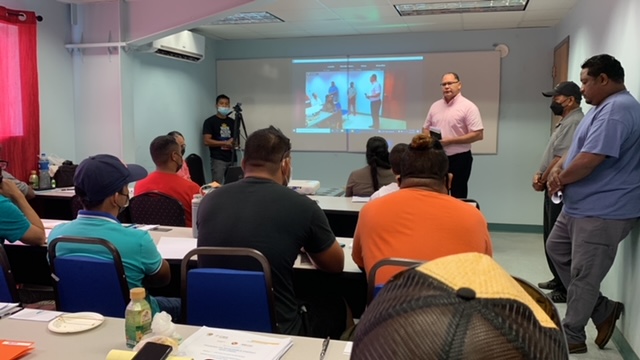 Web-based market knowledge platform 
Mini-grids feasibility studies 
Accredited standards for solar products, services and qualifications – STAR-C
National qualifications on SE 
Capacity building and training on mini-grids
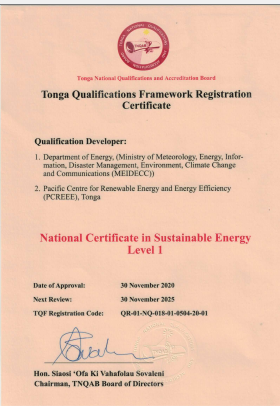 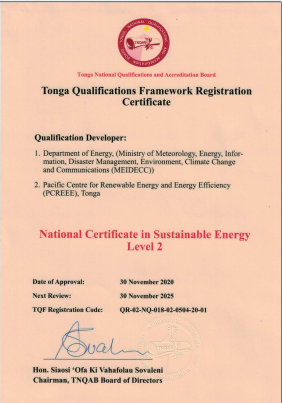 [Speaker Notes: NSDP – provide equitable and affordable access to efficient transport in rural and urban centres
 NERM –improve transport (land and maritime) energy efficiency by 10% over the BAU by 2030
Updated and Revised NDC 2021 – 2030 – reduce GHG emissions from transport sector by 10%  below BAU; increase share of EVs  and mileage and emission standards for vehicles
LT-LEDS – recommends for the development of a national transport strategy and coordination of e-mobility pilots.]
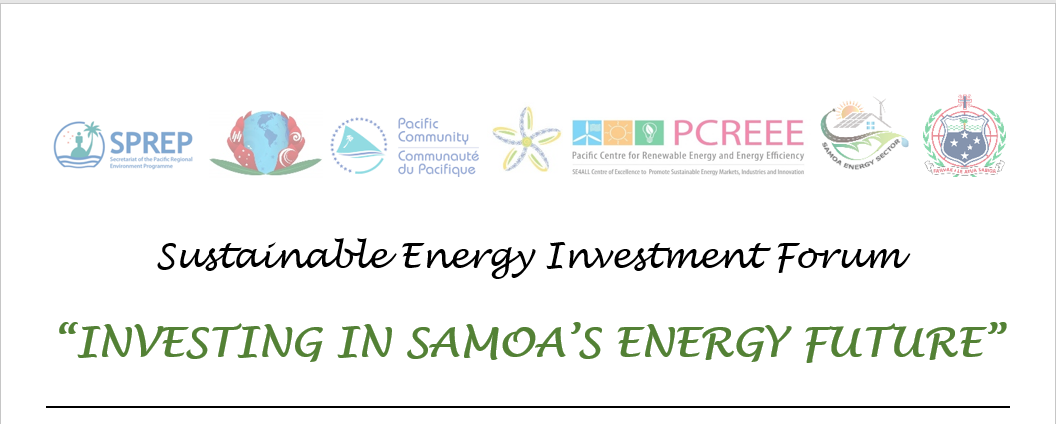 EE Investments
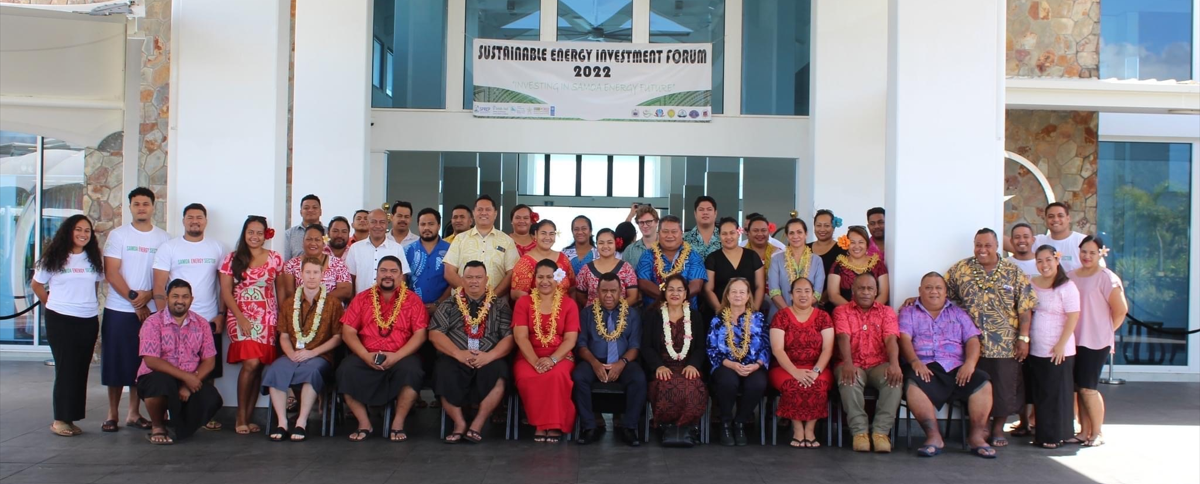 Energy Investment Forums – Samoa & Vanuatu
TAs to EE Master Plans &  operationalising the MEPSL legislation -  Finalised the Tonga Energy Efficiency Master Plan (TEEMP: 2020 – 2030) & Kiribati MEPSL
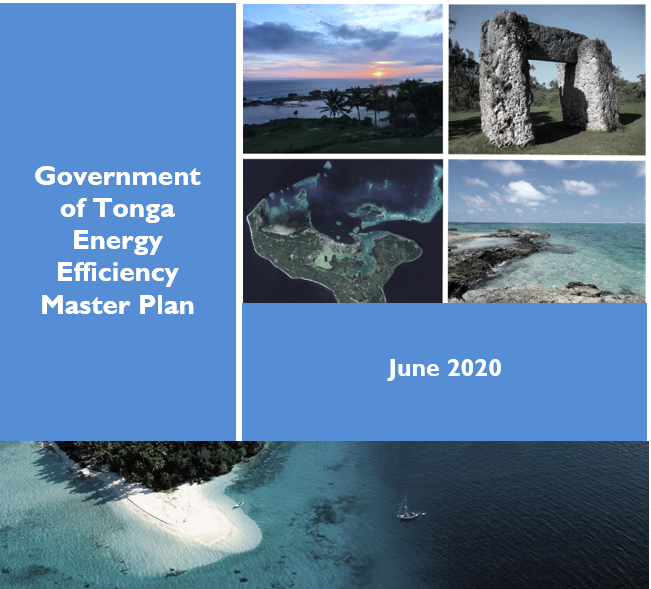 [Speaker Notes: NSDP – provide equitable and affordable access to efficient transport in rural and urban centres
 NERM –improve transport (land and maritime) energy efficiency by 10% over the BAU by 2030
Updated and Revised NDC 2021 – 2030 – reduce GHG emissions from transport sector by 10%  below BAU; increase share of EVs  and mileage and emission standards for vehicles
LT-LEDS – recommends for the development of a national transport strategy and coordination of e-mobility pilots.]
…. regional e-mobility policy document
…….  regional e-mobility programme  to address existing barriers   
 
…… promote SIDS-SIDS cooperation

Three Reports: Technical Background, Regional Policy & Regional Programme 
https://www.pcreee.org/event/online-validation-regional-e-mobility-policy-and-program-pacific-islands
RE & EE for Sustainable Mobility 4th PETMM4th PETMM Direction
Summary of Target Actions of the Regional EV Program
Summary of Target Actions of the Regional EV Program
Summary of Target Actions of the Regional EV Program
Summary of Target Actions of the Regional EV Program
MALO ‘AUPITO